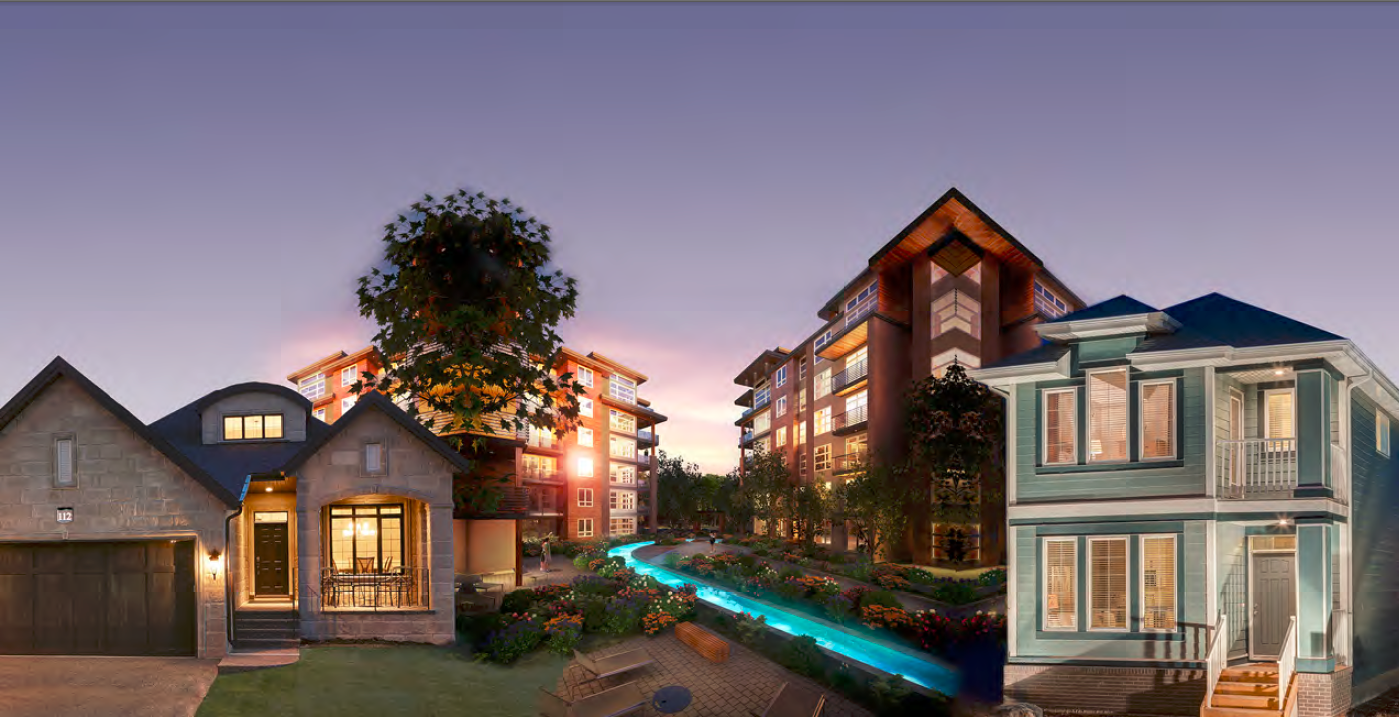 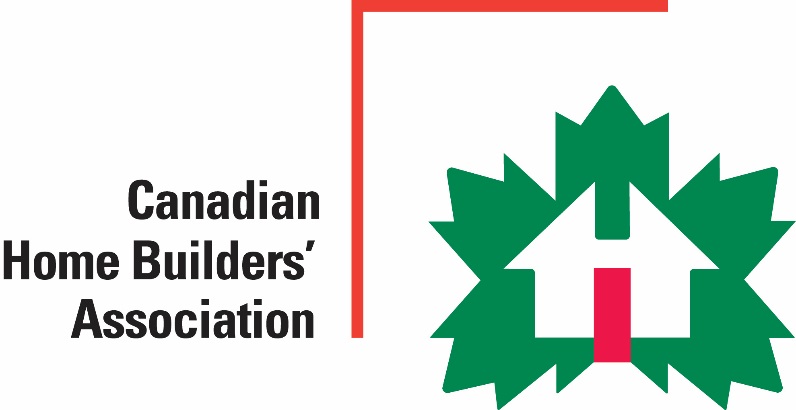 Factory-Built Housing in Canada – Evolution, Regulatory Requirements and Confirmation of Compliance
Module 8:Take-Aways
Prepared for Municipal Officials in British ColumbiaAugust 2017
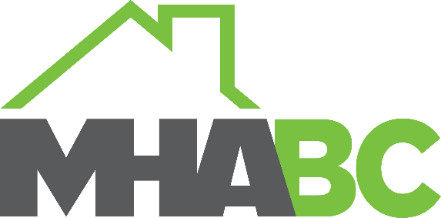 1
Modules
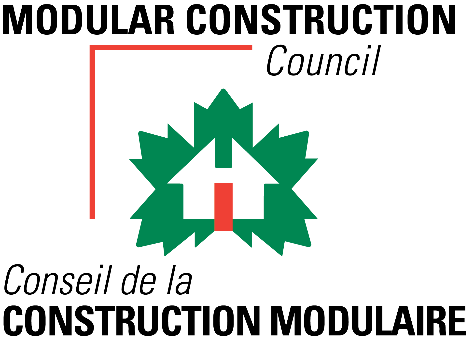 Who We Are – CHBA-MOD and MHABC
Factory-Built Housing - Then and Now
The Industry
Applicable Technical Requirements
Facilitating Compliance
Confirming Compliance
Challenges
Take-Aways
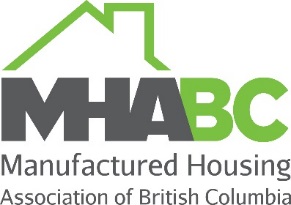 8 -
2
[Speaker Notes: Module 8 - Take-Aways

This presentation has covered a lot of material.

There are 12 main take-aways.]
Take-Aways
Prefabricated buildings have come a long way. 
____ % of single family homes are prefabricated
factory-builders are among Canada’s leaders in energy efficiency and sustainability 
All site work must comply with the BCBC.
In-factory work must comply with 
the BCBC 
   OR 
b)	CSA Z240 MH Series Manufactured Homes.
The only significant difference between BCBC-compliant homes and CSA Z240 MH Series homes is somewhat less energy efficiency. 
Foundations and anchorage complying with CSA Z240.10.1 Site Preparation, Foundation and Anchorage of Buildings comply with the BCBC
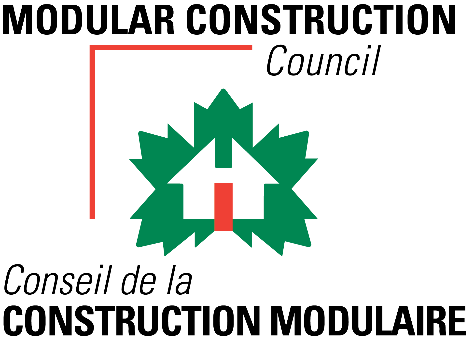 Compliance
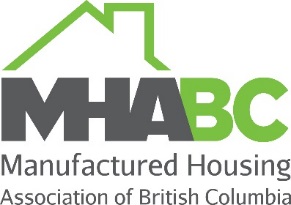 8 -
3
[Speaker Notes: Module 8 – Take-Aways

Subjects]
Take-Aways
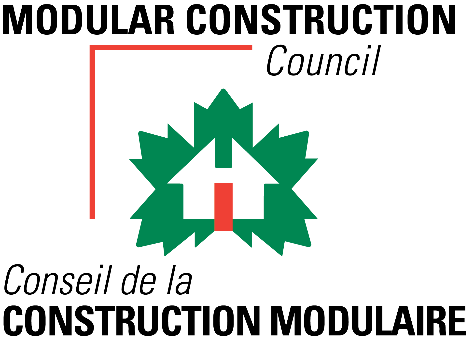 Certification has long been accepted as a means for confirming acceptability of building products – certification of buildings, modules and panels in accordance with CSA A277 Procedure for certification of Prefabricated Buildings, Modules and Panels is no different
In-factory quality control is notably better than on-site 
The local authority should confirm certification and compliance with location-specific requirements – check labels and specification sheets
The local authority can reject non-compliant products, whether they are designed to the BCBC or CSA Z240 MH Series Manufactured Homes
Certification &  Confirming Compliance
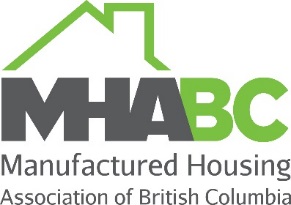 8 -
4
[Speaker Notes: Module 8 – Take-Aways

Subjects]
Take-Aways
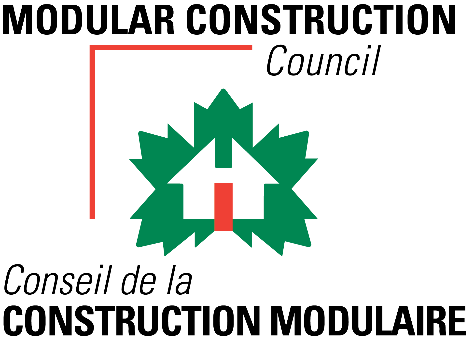 There is no basis for land-use by-laws to discriminate against prefabricated buildings – zoning rules can differentiate based on architectural features but not on where the building is constructed
Park model trailers are not designed or constructed to be used year-round; this should be recognized in land-use by-laws
Energy efficiency for prefabricated buildings is a challenge especially where there are stringent transportation regulations or challenging geography
Challenges
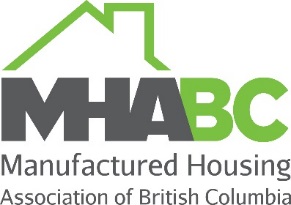 8 -
5
[Speaker Notes: Module 8 – Take-Aways

Subjects]
Take-Aways
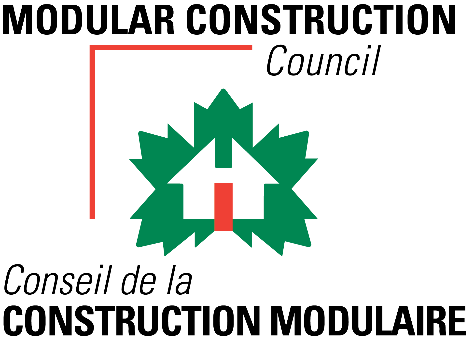 For more information, contact  

Gord Rattray, Executive Director
PO Box 31661, Pitt Meadows, BC V3Y 2H1

Phone: 604-466-2006
Fax:	  604-466-3006
E-mail:  gord@mhabc.com
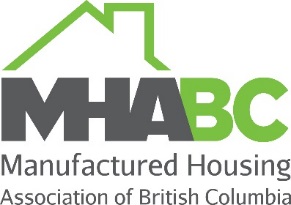 8 -
6
[Speaker Notes: Module 8 – Take-Aways

Subjects]